STŘEDOVĚKÉ EPOSY A LEGENDY
Kučerová, Znamenáčková
Středověk
476 n.l. – 1492 n.l.

Křesťanství

Vznik nových literárních žánrů

Hudba – Gregoriánský chorál 
                - harfa, loutna, flétna, roh

Středověké divadlo – Mastičkář

Karel Veliký, Karel IV., Mikuláš Koperník, Jan Hus, Johanka z Arku, Leonardo da Vinci
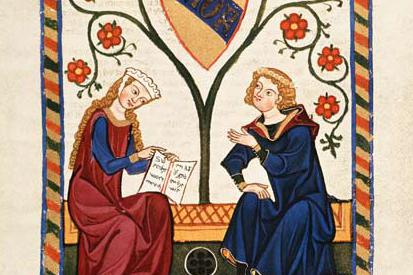 Literatura středověku
Převažuje verš

Zlomkovitost literatury – nedochovaná díla

Neznámý autor

Obliba v symbolech

dělení písemnictví na duchovní a světské
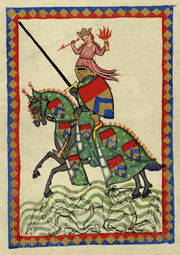 Literatura středověku
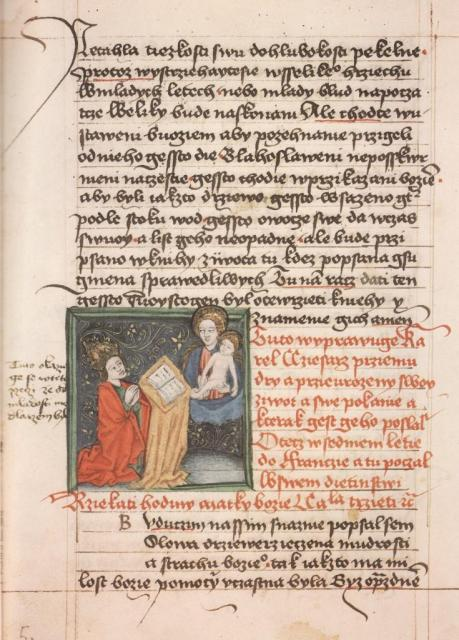 Světská – národní jazyky
Hrdinská epika – Píseň o Nibelunzích
Rytířská epika – Tristan a Isolda
Dvorská lyrika 
Žákovská poezie
Kroniky
 
Duchovní – latina, řečtina, staroslověnština
Legendy
Duchovní píseň (Hospodine pomiluj ny)
Traktáty, apokryfy
Bible
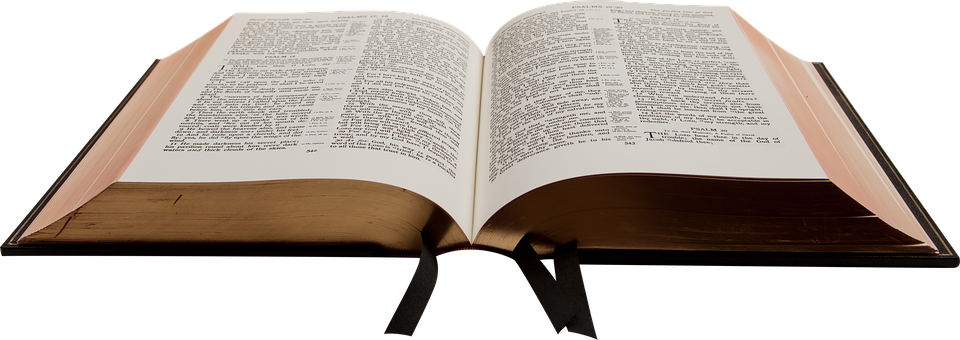 Základní text

Starý zákon

Nový zákon – život a působení Ježíše Krista, smrt a zmrtvýchvstání 
                        - 4 evangelia – Matouš, Marek, Lukáš, Jan
                        - Epištoly, Skutky apoštolů
                        - Zjevení sv. Jana – apokalypsa, konec světa
Středověká literatura v Čechách a na Moravě
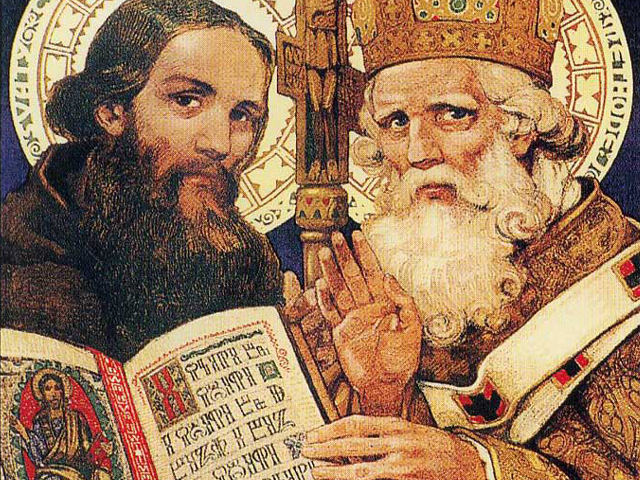 863 – příchod věrozvěstů Cyrila a Metoděje
Staroslověnština


Proglas
Paterik – Kniha Otců
Zákon sudnyj ljudem
Život Konstantinův a Život Metodějův
Eposy
Lyrika i epika
Oslavují hrdinské činy
Charakter hrdiny – věrný, čestný, odvážný, oddaný, zbožný
Objevují se po celé Evropě a mají své názvy
                          - ságy 
                          - Edda
                          - byliny
                          - junácké písně
Eposy
Epos o Gilgamešovi 
Epos Rámajána 

Epos Alexandreis 
Tristan a Isolda
Beowulf 
Píseň o Cidovi
Píseň o Nibelunzích
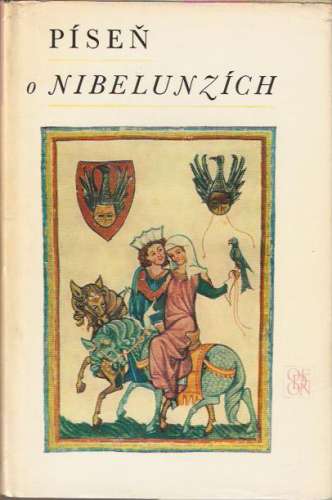 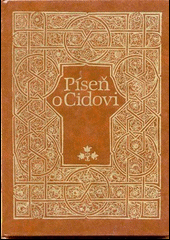 Píseň o Rolandovi
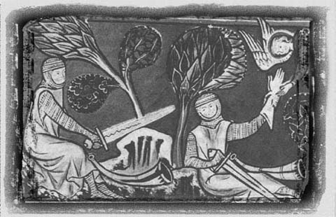 Francie - ,,Chansons de geste“

Karel Veliký x Marsilius 

Roland 
Ganelon 
Olivier
Legendy
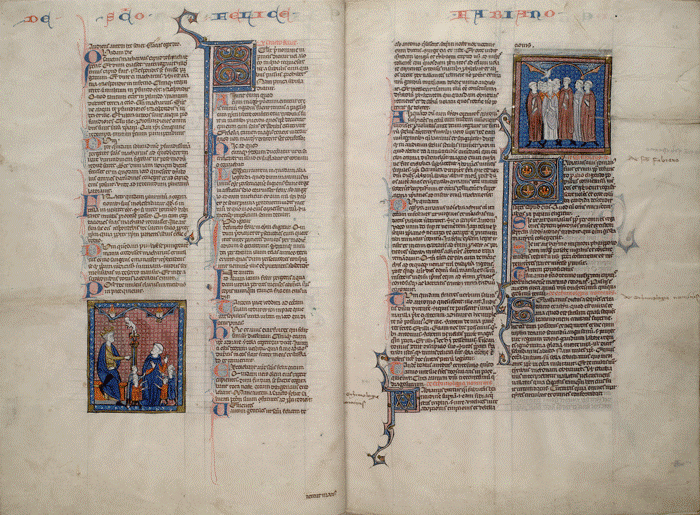 Jakub Voragine – Legenda Aurea

Svatý Antonín
Bojoval se zlými duchy
Svatý Jiří
Bojoval s drakem
Svatý Jiljí
Laň
Svatý Antonín
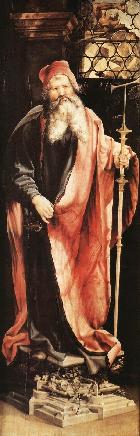 Ve 20 letech prodal všechen svůj majetek
Ďábel se ho snaží svézt
Ježíš jej po velké bitvě s duchy uzdravil
Svatý Jiří
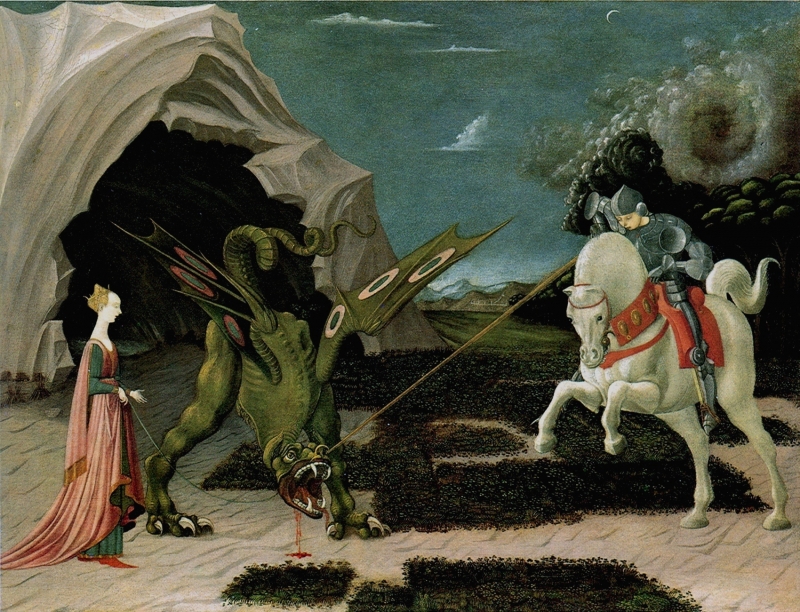 Povoláním tribun
Terorizující drak
Všichni obyvatelé města se musí						 nechat pokřtít
Snahy o Jiřího smrt
Svatý Jiljí
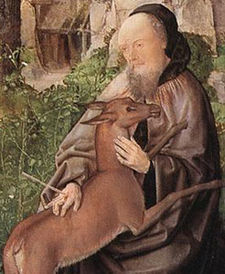 Pocházel z královského rodu
Dal nemocnému svůj plášť
Léčí zranění pomocí modliteb
Laň
Otázky
V jakém století přišli na Moravu Cyril a Metoděj?
      a, 10
      b, 11
      c, 9
2. Jak se jmenoval Rolandův meč v Písni o Rolandovi?
      a, Excalibur
      b, Durendal
      c, Tizon
3. Z jaké země pocházejí byliny, lidové písně pojednávající o činech legendárních bohatýrů?
      a, Rusko
      b, Anglie
      c, Německo
Otázky
Jaký světec zabil draka?
   a, Jiří
   b, Antonín
   c, Jiljí
DĚKUJEME ZA POZORNOST 